Contraceptive Counseling at Universities Student Outreach Program “Campus Talk”
SUGGESTED DRAFT SLIDE DECK : ALLOWS FOR REGIONAL ADAPTATIONS AND SPEAKER AMENDMENTS. THE MATERIAL PRESENTED DOES NOT NECESSARILY REFLECT THE VIEWPOINTS OF THE MEMBERS OF THE WCD PARTNER COALITION. A QUALIFIED HEALTHCARE PROVIDER SHOULD BE CONSULTED BEFORE USING ANY THERAPEUTIC PRODUCT DISCUSSED. READERS SHOULD VERIFY ALL INFORMATION AND DATA BEFORE TREATING PATIENTS OR EMPLOYING ANY THERAPIES DESCRIBED IN THIS EDUCATIONAL ACTIVITY.
Chapter 1: The global challenge of unintended teenage pregnancy, STDs and contraception
2
Do you know…
YOUNG PEOPLE TODAY
half the world’s population is under 251
more than 1.75 billion people are aged 10-24 (the largest generation)1 
one third of total disease burden in adults is attributed to problems initiated in adolescence1
1IPPF, 2009
3
Do you know…
YOUNG PEOPLE, SEX & CONTRACEPTION
only 17% of sexually active young people use contraception1
adolescent girls more likely to have unpredictable sex, know less of contraceptive options, and have contraceptive failure2
teenage pregnancies more related to poor access to contraception than differences in sexual behaviour3
1IPPF, 2009; 2Blanc et al, 2009; 3Guttmacher Institute, 2010
4
Do you know…
UNPLANNED PREGNANCY
a third of 200 million pregnancies are unplanned each year1
in USA, 52% of these pregnancies are due to non-use of contraception, 43% to inconsistent or incorrect use, and 5% to method failure2
obstetric complications are leading cause of death in women aged 15-19 in developing countries3
1United Nations Millennium Development Report, 2010; 2Sedgh et al, 2007; 3Mayor, 2004
5
Do you know…
IMPACT OF UNPLANNED PREGNANCY
one in 10 births in the world is to a mother who is herself a child1
unplanned pregnancies result in emotional distress to these girls and their families2 
teenage pregnancies may lead to health, social, cultural & economic problems3
children born to teenage mothers are likely to have developmental, behavioural & schooling issues4
1Save the children, 2004; 2Mavranezouli et al, 2009; 3Amy et al, 2007; 4Whitman, T.L., Borkowski, J.G., Schellenbach, C.J., & Nath, P.S. (1997). Predicting and understanding developmental delay of children of adolescent mothers: A multidimensional approach. American Journal of Mental Deficiency, 92(1), 40-56.
6
Do you know…
YOUNG PEOPLE AND SEXUALLY TRANSMITTED INFECTIONS (STIs)
rate higher in adolescents & young adults (aged 15-24) than older adults (25 or more)1
young people contribute to 50% of all new HIV infections2 
few young people have access to acceptable and affordable STI services3
about 500,000 young people are newly infected with STI each day4
1Center for Disease Control and Prevention, 2006; 2WHO, 2006; 3WHO, 2005; 4WHO, 2005
7
“Talking sex and contraception” survey
Report of attitudes of 3,850 young people aged 15-24 years across 18 countries in four continents (Asia-Pacific, Europe, Latin America, North America)
8
“Talking sex and contraception” survey
9
Awareness of unintended pregnancy among young people in 4 world regions
Question: 
“I have a close friend or family member who has had an unplanned pregnancy”
Percent
Source: Survey – contraception – whose responsibility is it anyway? 2010
10
How do we address need for sexuality education?
To give advocacy in partnership with governments, non-governmental organisations (NGOs) 
To help individuals and their families become aware of sexuality and sexual behaviour on quality of life.
To provide sound education to address serious consequences of unpreparedness in sexual behaviour.
To prepare young people from beginning of sexual development to be sexually responsible to themselves and others.
11
Sexually transmitted diseases (STI)
STIs are caused by more than 30 different bacteria, viruses and parasites and are spread predominantly by sexual contact, including vaginal, anal and oral sex.
The majority of STIs are present without symptoms. 
Some STIs can increase the risk of HIV acquisition three-fold or more. 
STIs can have serious consequences beyond the immediate impact of the infection itself, through mother-to-child transmission of infections and chronic diseases.
WHO: Sexually transmitted infections (STIs). Fact sheet N°110,  Updated November 2013. http://www.who.int/mediacentre/factsheets/fs110/en/
12
STI: A global problem
>530 million people have the virus that causes genital herpes (HSV2). 
>290 million women have a human papillomavirus (HPV) infection
>1 million people acquire a sexually transmitted infection (STI) every day. 
Each year, an estimated 500 million people become ill with one of 4 STIs: 
Chlamydia
Gonorrhoea
Syphilis
Trichomoniasis.
WHO: Sexually transmitted infections (STIs). Fact sheet N°110,  Updated November 2013. http://www.who.int/mediacentre/factsheets/fs110/en/
13
STI: A global problem
Estimated new cases of curable sexually transmitted infections (gonorrhoea, chlamydia, syphilis and trichomoniasis) by WHO region, 2008
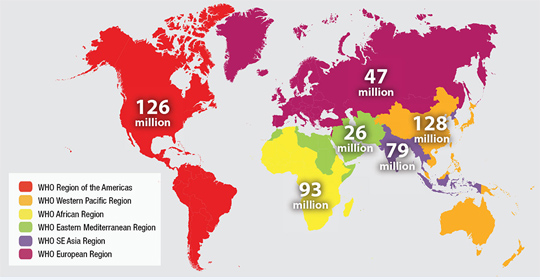 WHO: Sexually transmitted infections (STIs). Fact sheet N°110,  Updated November 2013. http://www.who.int/mediacentre/factsheets/fs110/en/
14
Most important STIs in brief
Bacterial causes
Chlamydia
Most common STD
Painful urination 
Discharge from urethra, vagina and penis
Can lead to pelvic infection, tubal damage, infertility, chronic pain
Specific treatment (antibiotic)
Gonorrhoea
Also common STD
Painful urination
Discharge from urethra, vagina and penis
Can lead to pelvic infection, tubal damage, infertility, chronic pain
May affect eyes, or joints and even heart
Specific treatment (antibiotic)
Syphilis
Less common STD
Primary infection as solitary painless ulcer in vulva or penis
Can lead to body rash (secondary – weeks later), and brain, liver, heart damage (tertiary – years later)
May infect fetus during pregnancy
Specific treatment (antibiotic)
15
[Speaker Notes: (Read slide)

The following STDs are caused by bacteria:

Chlamydia
 
If chlamydia is present, pain when passing urine and discharge from the penis or vagina are common.
 
Syphilis
 
These bacteria may enter the mouth, penis or vagina during sexual activity, and spread. Initially it stays as a sore,then invades the body-reaching the liver/brain.
 
Gonorrhea
 
These bacteria may invade the penis and vagina during intercourse. Pain when passing urine or discharge from the vagina or penis is also common.]
Most important STIs in brief
Viral causes
Genital Warts
Human papilloma virus (HPV), very common STD, can grow rapidly and spread, especially during pregnancy 
Flat patches to raised irregular bumps on vulva or penis, and cervix and peri-anal skin
Subtypes (16 & 18) associated with cancer change in cervix
Vaccine available
Genital Herpes
Herpes simplex virus (HSV type 2, sometimes type 1)
Primary: very painful multiple vesicles/ulcers on vulva (and penis), painful urination
Secondary: less painful but recurrent
Specific treatment (anti-viral drug)
Acquired Immune Deficiency Syndrome (AIDS) is caused by the Human Immunodeficiency Virus (HIV).
Transmitted through:
Sexual contact with a person infected with HIV
Transfusion of contaminated 
blood
Needle pricks 
from contaminated needles
Transfer of the virus from mother to child during pregnancy
16
[Speaker Notes: (Read slide)

The following STDs are caused by a virus:

Genital warts
 
The virus is transmitted through skin to skin contact. A common infection, genital warts appear as pink, soft bumps or rough irregular swellings on the genital skin. 
 
Acquired Immune Deficiency Syndrome (HIV- AIDS)
 
AIDS can be a fatal infection caused by the Human Immunodeficiency Virus (HIV). The immune system becomes impaired and the body cannot protect itself even from common infections like the flu. People with AIDS can get severely sick from otherwise minor infections.]
Signs that indicate the presence of a sexually transmitted disease
Smelly discharge coming from penis or vagina
Wound in the vagina or penis that does not heal
Swelling or bumps in the groin area
Pain in passing urine
Rashes
Fever
See a doctor!
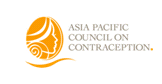 17
[Speaker Notes: (Read slide)
If you have any of these symptoms, you must see a doctor immediately.]
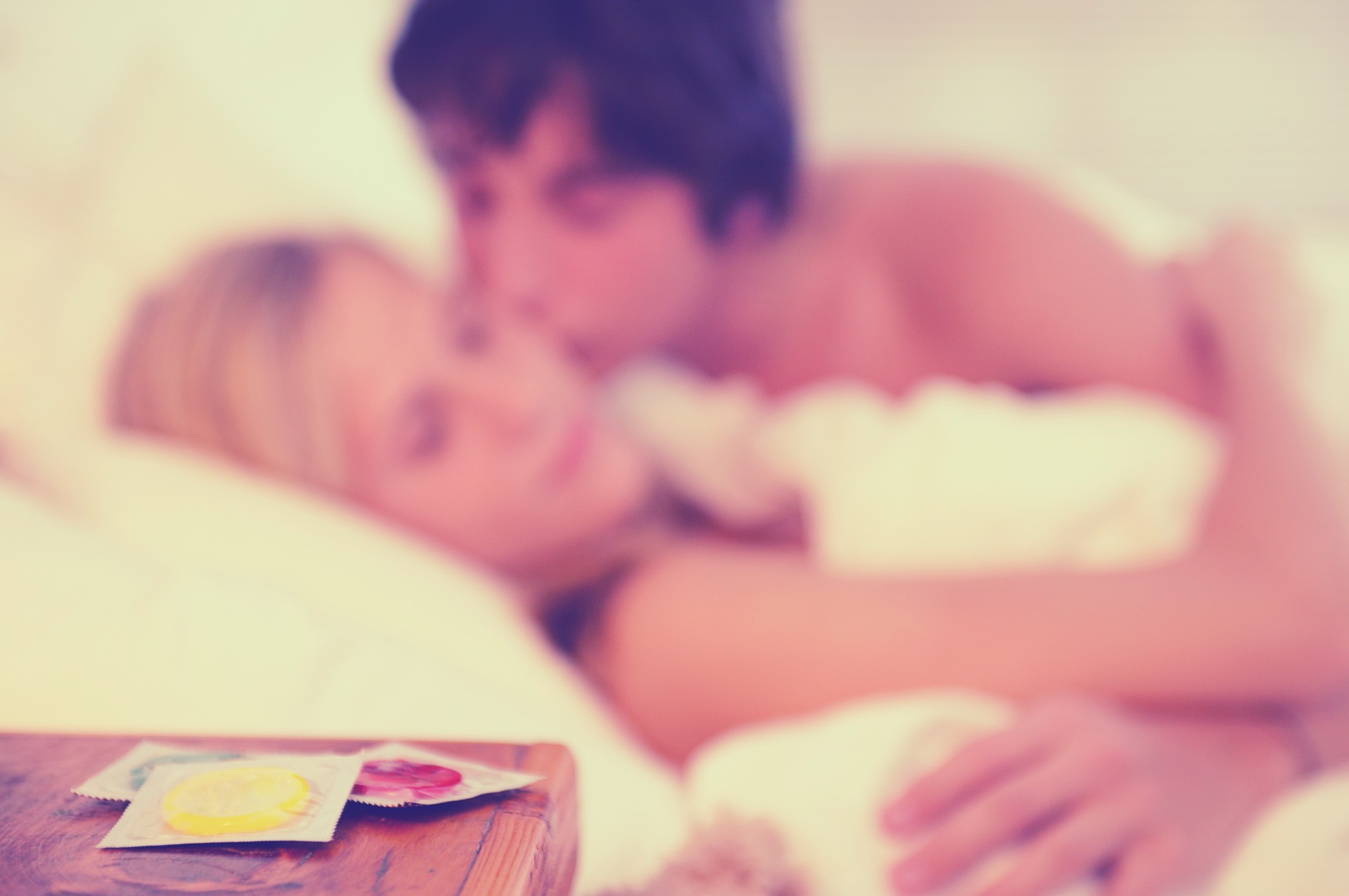 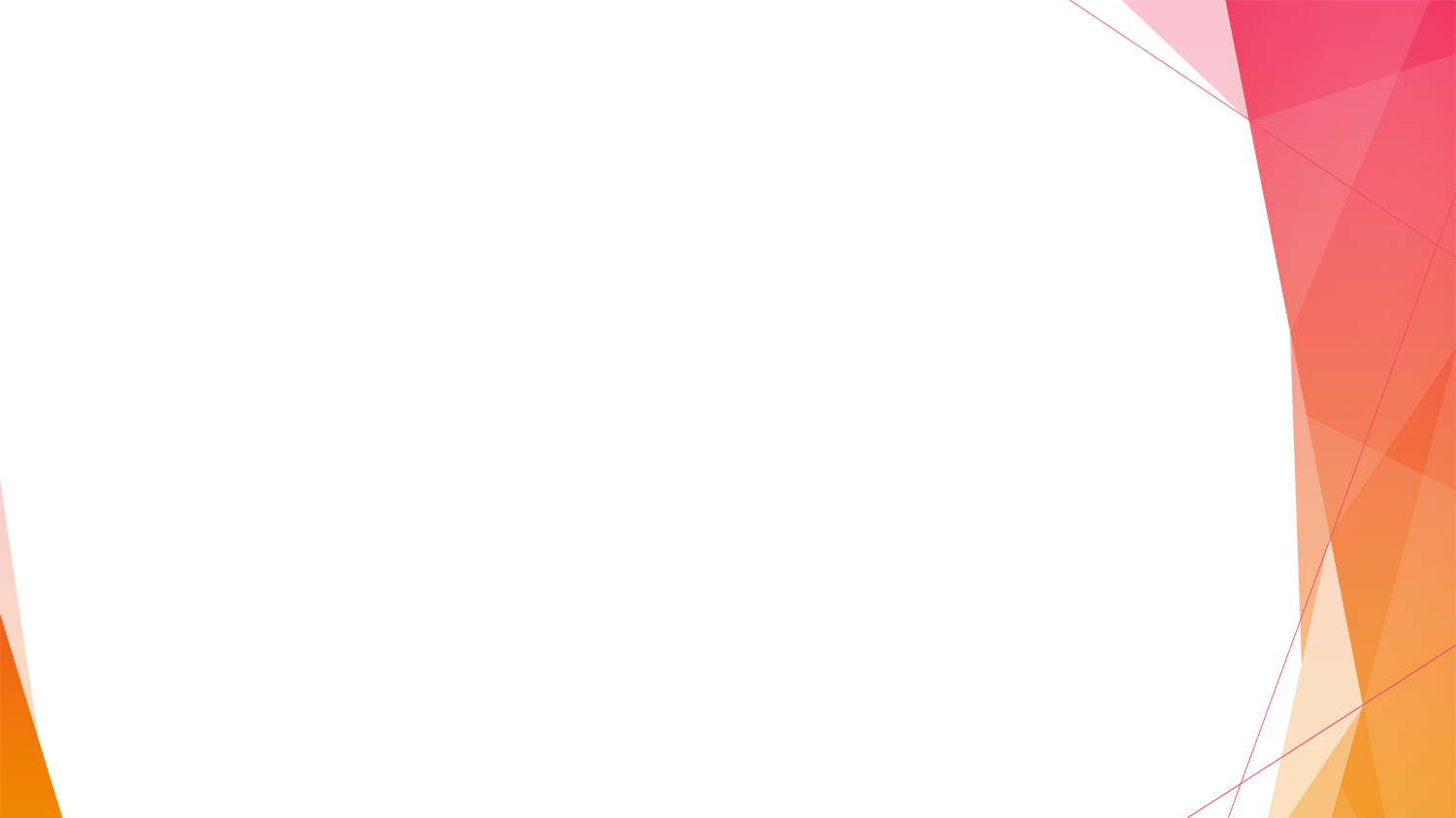 What is safe sex?
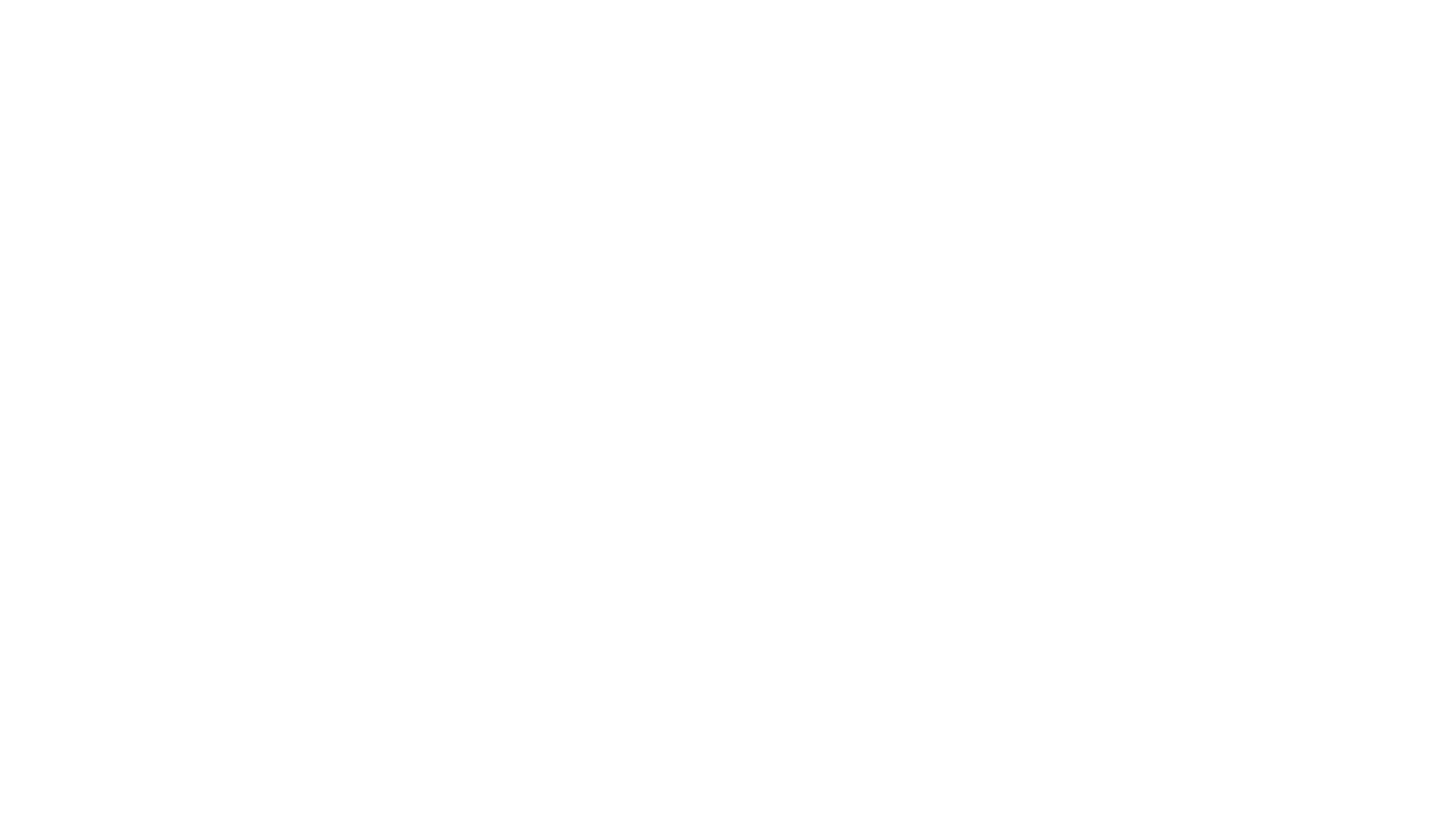 Abstaining from sex is the safest way – a respected and personal decision between two intimate people
Engaging in sexual intercourse using necessary precaution (condom)
Knowing your partner’s sexual history
Making a decision between you and your partner about appropriate contraception (condom and pill)
18
[Speaker Notes: (Read slide)

Abstinence or “no sex” is still the best and most effective way to prevent STDs and unplanned pregnancy. Condoms are not 100 per cent effective in preventing unplanned pregnancies. Condoms will decrease risk of STDs, not the pill. 
 
Young people need to understand that they are expected to be responsible for their actions. Young girls have the the right to insist that their partners use condoms during sex. Young boys should respect their partner’s decision. Good communication and mutual respect are important in relationships.]
Chapter 2: Description of the female reproductive and sexual function
19
The Female Reproductive System
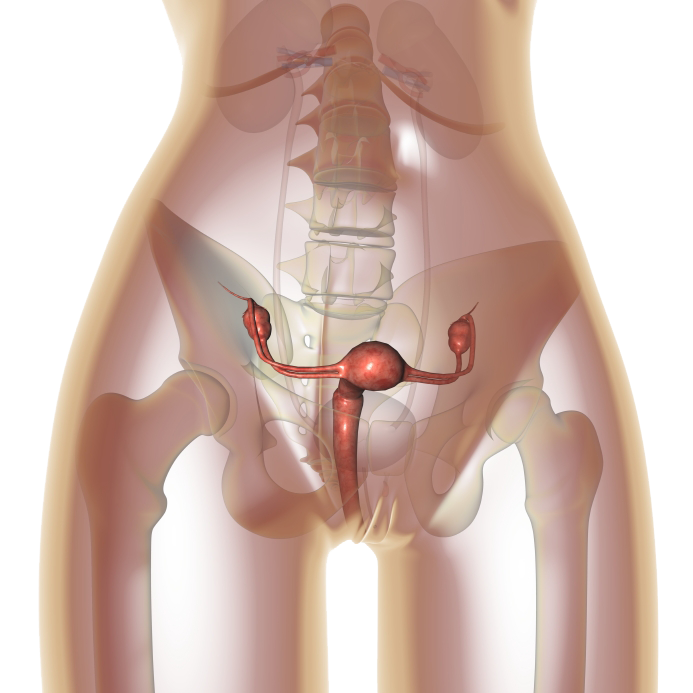 20
[Speaker Notes: At the end of this section you will be able to:

Outline the physiological events taking place throughout the menstrual cycle.

Understand the mode of action of COCs.]
The Female Reproductive System
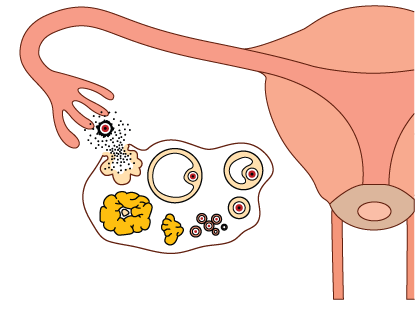 21
[Speaker Notes: The function of the female reproduction system is to produce an egg,
to nurture it after it has been fertilised, 
to protect it as it develops 
and finally to deliver it as a mature living baby to the outside world. 
The principal organs of the female reproductive tract are:
Click
The ovaries, where eggs are produced.
Click
The fallopian tubes, which lead from the ovaries and deliver the egg to the uterus (or womb).
Click
It is in the uterus that the fertilised egg develops during pregnancy. The lining of the uterus is called the endometrium and, as you will see, it undergoes many changes in order to receive and nurture the fertilised egg.
Click
The vagina leads from the uterus to the exterior of the body.]
Hormone secretion and feedback
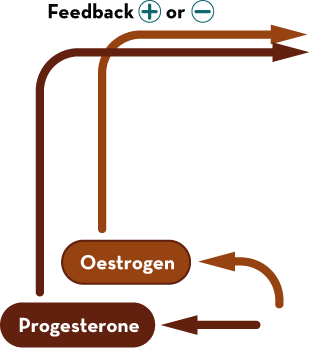 22
[Speaker Notes: A small area of the brain called the hypothalamus secretes gonadotrophin-releasing hormone (GnRH), vital to the menstrual cycle. 

GnRH is released in pulses from the hypothalamus, and it travels to another area of the brain, the anterior pituitary gland. Here it triggers the release of two hormones known as gonadotrophins. These are called LH (luteinising hormone) and FSH (follicle-stimulating hormone);

FSH and LH influence the production of the steroid hormones estradiol and progesterone by the ovary (estradiol is the predominant form of oestrogen in nonpregnant women during their reproductive years).

Click

Secretion of GnRH is regulated through feedback (positive or negative) from estradiol and progesterone. Normally this feedback is negative (i.e. steroids inhibit GnRH release), but at one key point in the cycle it switches briefly to positive feedback, so that the steroid stimulates GnRH release). We’ll learn about this shortly.

Thus the production of GnRH, FSH and LH, and estradiol and progesterone is closely interlinked.]
Oestrogen vs Progestogen
Oestrogens and progestogens are steroid hormones produced in a woman’s ovaries before menopause. They play an important part in the menstrual cycle and pregnancy.
Oestrogens
synthesized mainly (but not exclusively) by the ovary
control female sexual development
involved in the thickening of the endometrium and other aspects of regulating the menstrual cycle
accelerate metabolism
increase fat stores
help maintain bone strength 
may prevent heart disease and protect memory before menopause.
thicken the vaginal wall and increase vaginal lubrication
Progestogens
secreted by the corpus luteum after ovulation
cause the endometrium (lining of the uterus) to change, allowing a fertilized ovum to become implanted
help to maintain pregnancy, preventing the muscle layers of the uterus from contracting
prevent further ovulation (anti-gonadotropic action)
inhibit the action of androgen (anti-androgenic effect) 
bind competitively to the mineralocorticoid receptor to inhibit sodium retention and induce excretion of sodium and water (anti-mineralocorticoid action)
23
The menstrual cycle
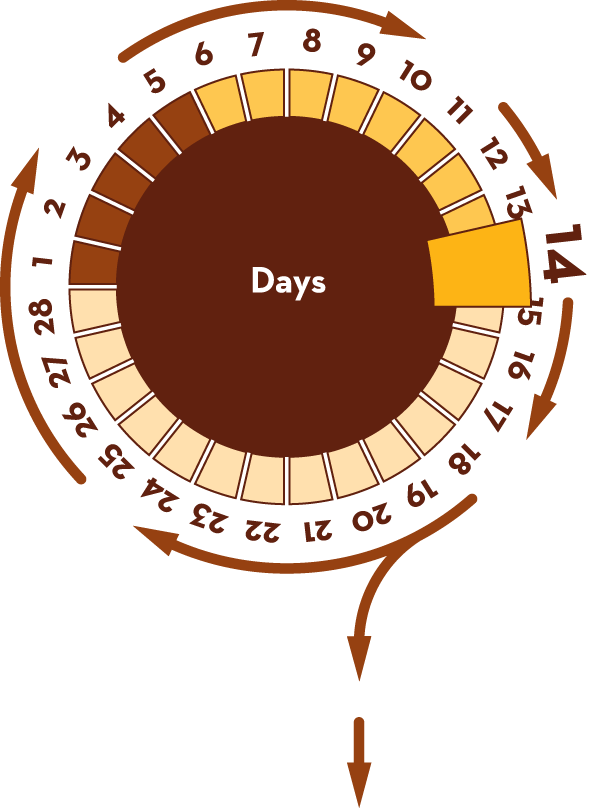 ovulation
pregnancy
24
[Speaker Notes: The menstrual cycle is the name given to the series of changes that the female reproductive system undergoes every month. 

By convention, the first day of the menstrual cycle is counted from Day 1 of menstrual bleeding.

The length of the menstrual cycle varies greatly between women; on average however it lasts for 28 days including about 4-5 days bleeding. 
Click
Ovulation usually occurs around day 14. 
Click
The cycle repeats itself month after month unless pregnancy occurs.

The menstrual cycle is controlled by hormones, chemical messengers produced in at different sites in the body and released into the bloodstream to control and regulate the activity of specific organs. 

The hormones that control the menstrual cycle are produced in the brain and in the ovaries. The co-ordination of the events of the cycle depends on a complex interaction between the hypothalamus and the pituitary gland (in the brain) and the ovaries and endometrium. The next slide deals demonstrates this interplay.]
The Uterine & Hormonal Cycle
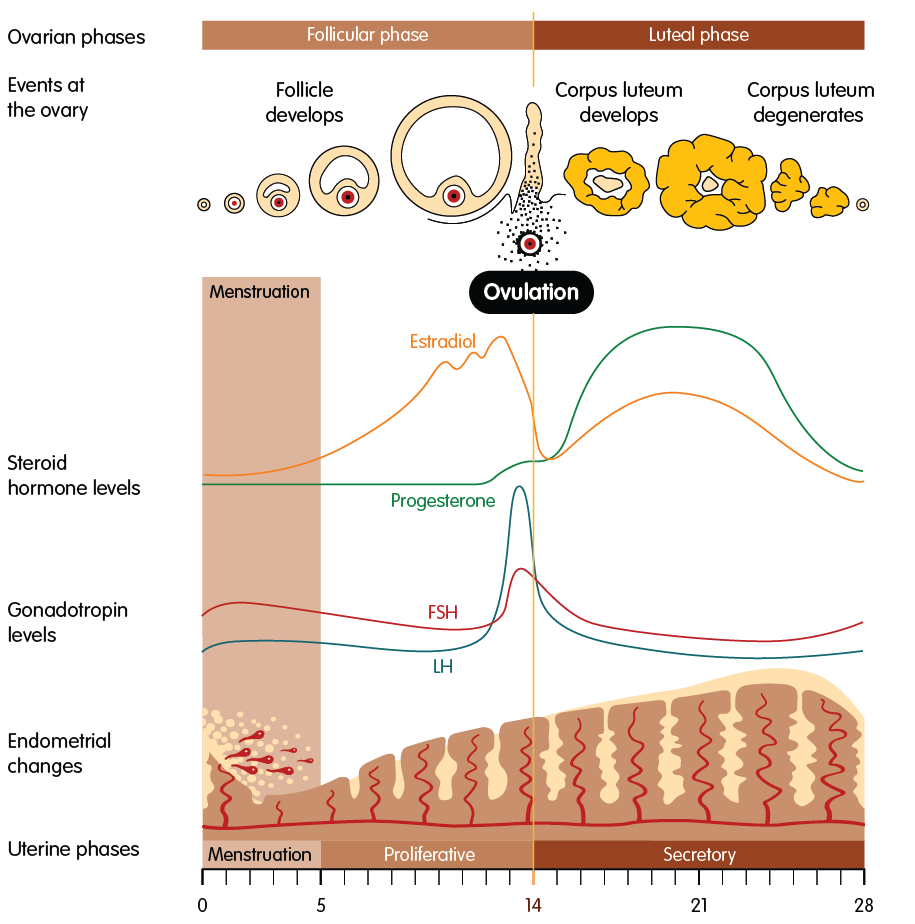 25
[Speaker Notes: (It would be useful to have a pointer in order to point to relevant part of the figure while talking)

This illustration shows the changing patterns of estradiol and progesterone and the gonadotropins FSH and LH throughout the menstrual cycle. It also shows the effects of these hormones on the endometrium (the lining of the uterus) and on events taking place in the ovaries. 

Let’s look now at what causes these changes.

Events in the ovary

The first half of the cycle, before ovulation, is called the follicular phase. The follicle is the fluid-filled sac in the ovary that nurtures the ripening egg and from which the egg is released during ovulation.

The second half, after ovulation, is the luteal phase, after the corpus luteum develops. The corpus luteum is a yellow glandular mass in the ovary formed after the mature ovarian follicle has ruptured and released its egg at ovulation.

During each cycle the ovary produces a single dominant follicle that matures ready for ovulation at mid-cycle. The growth of the follicle depends on the action of FSH from the pituitary.

During the follicular phase the growing follicle produces increasing amounts of estradiol. For the first 12 or so days, estradiol levels rise slowly and its feedback on the hypothalamus is negative, keeping FSH and LH levels stable and low. 

Estradiol levels peak towards the end of the follicular phase; at this moment, estradiol feedback switches very briefly from negative to positive. The hypothalamus responds by secreting much more GnRH, resulting in a surge of LH from the pituitary. It is this LH surge that causes ovulation, i.e. rupture of the follicle and release of the egg. The egg is then swept into the fallopian tube, and starts moving down towards the uterus.

During the first few hours after ovulation, the cells of the ruptured follicle change and enlarge to form a new mass of cells, the corpus luteum (yellow body). The corpus luteum secretes estradiol and large amounts of progesterone in order to prepare the endometrium for pregnancy.

What happens next depends on whether or not the ovum is fertilised and implants in the lining of the uterus.
No fertilisation:
If there is no fertilisation, the corpus luteum degenerates, and is absorbed by the body. Steroid levels fall sharply and the endometrium breaks down.

Fertilisation and implantation: 
If implantation occurs, the developing embryo prevents the disintegration of the corpus luteum, which continues to produce the estradiol and progesterone essential to maintain the endometrium until this function is taken over by the placenta.

Events in the uterus
At the beginning of the menstrual cycle the endometrium has no functional layer, as this layer was shed during menstruation. As we enter the follicular phase, increasing levels of estradiol produced by the maturing follicle induce proliferation of the endometrium, forming a new functional layer. In the luteal phase the progesterone secreted by the corpus luteum suppresses further growth and stabilises the endometrium; the functional layer becomes secretory, maturating in preparation for implantation.

In the late luteal phase the fall in steroid hormone levels causes the collapse of the blood vessels supplying the endometrium. Blood leaks and the whole functional endometrium is shed, resulting in menstruation.]
What really happens at “that time of the month”
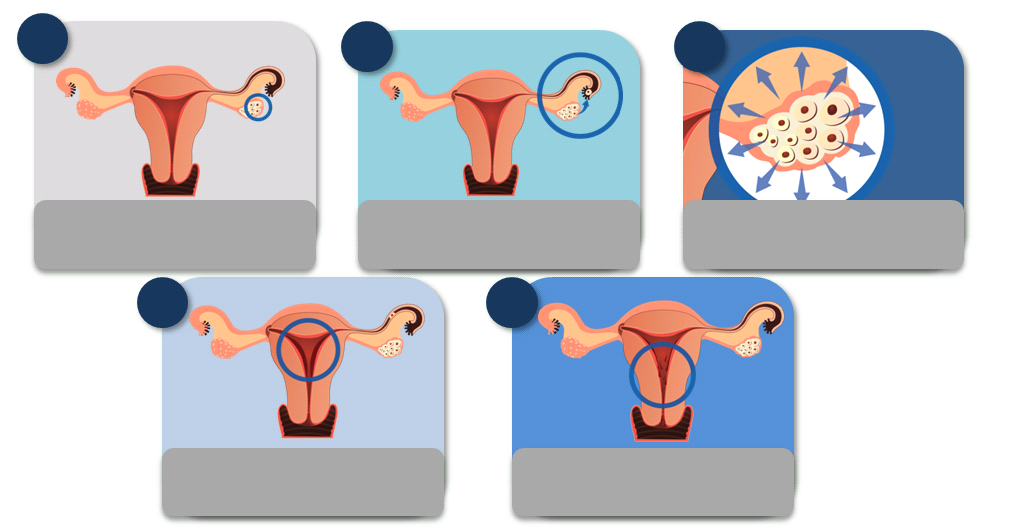 1
2
3
Production of hormones from ovary (estradiol, then progesterone)
Follicle growth
Release of egg from ovary
4
5
Shedding at end of cycle, resulting in bleeding
Thickening of lining of uterus
“That time of the month” refers to the time when a girl is having her monthly period. Let’s understand what goes on through this cycle.
26
[Speaker Notes: (Read slide)

Let us briefly review the menstrual cycle. The normal menstrual cycle lasts 21 to 35 days. Menstrual loss usually continues for 3-5 days. Menstruation is due to complex interaction of chemicals called hormones in the body. Under control from an area in the base of the brain called hypothalamus, a small structure connected to it called the pituitary gland produces two hormones:

Follicle stimulating hormone (FSH)
Stimulates the development of round bodies or follicles in the ovaries. The follicle contains the egg.
 
Luteinizing hormone (LH)
Stimulates the release of the egg from the follicle during ovulation, usually one egg in each cycle.

Under control of FSH and LH, the ovaries mainly produce the hormones estradiol and progesterone which will reach a peak during the cycle, and then fall.
 
Estrogen
Stimulates the lining of the uterus to grow, making it thick.
 
Progesterone
Changes the thick lining of the uterus preparing for implantation of the embryo if present; otherwise, a fall in levels will result in shedding of the lining - menstruation.
Progesterone also causes mucus or secretions from the cervix to thicken.

(Point to the visual)

In this illustration , you will see the release of an egg (point to the egg) and the shedding of the lining of the uterus. In some cases, menstruation is accompanied by pain and discomfort (point to the sad face) . Dysmenorrhea or menstrual cramps usually begins on the first day of menstruation.

The menstrual cycle has 3 phases:

1.The follicular phase is the phase when follicles in the ovaries develop. The lining of the uterus also thickens during this period. One follicle grows large and releases the egg at mid-cycle.

2. The ovulatory phase is when the egg is released from the ovary during ovulation. This is marked by a surge of luteinizing hormone.The egg is picked up by the fallopian tube to travel to the uterus.The egg is fertilized in the fallopian tube.

Vaginal secretions vary during the menstrual cycle. At ovulation, the mucus from the cervix becomes thinner, stretchable and slippery. This allows sperm to travel easily through the cervix. During this period, a young girl is fertile. Engaging in sexual intercourse at this time may lead to pregnancies. The exact timing of ovulation is uncertain. Secretion from the vagina is not always reliable. Women with regular menstrual cycles are assumed to ovulate approximately 14 days before the start of menstruation. Around this time, engaging in sexual intercourse may result in a woman getting pregnant.


3. The luteal phase lasts about 14 days and ends with menstruation.The follicle which release the egg becomes the yellow body called corpus luteum. The corpus luteum produces progesterone. 

Pregnancy may occur when sexual intercourse happens. Young girls are capable of getting pregnant once they have started menstruating.]
Pregnancy
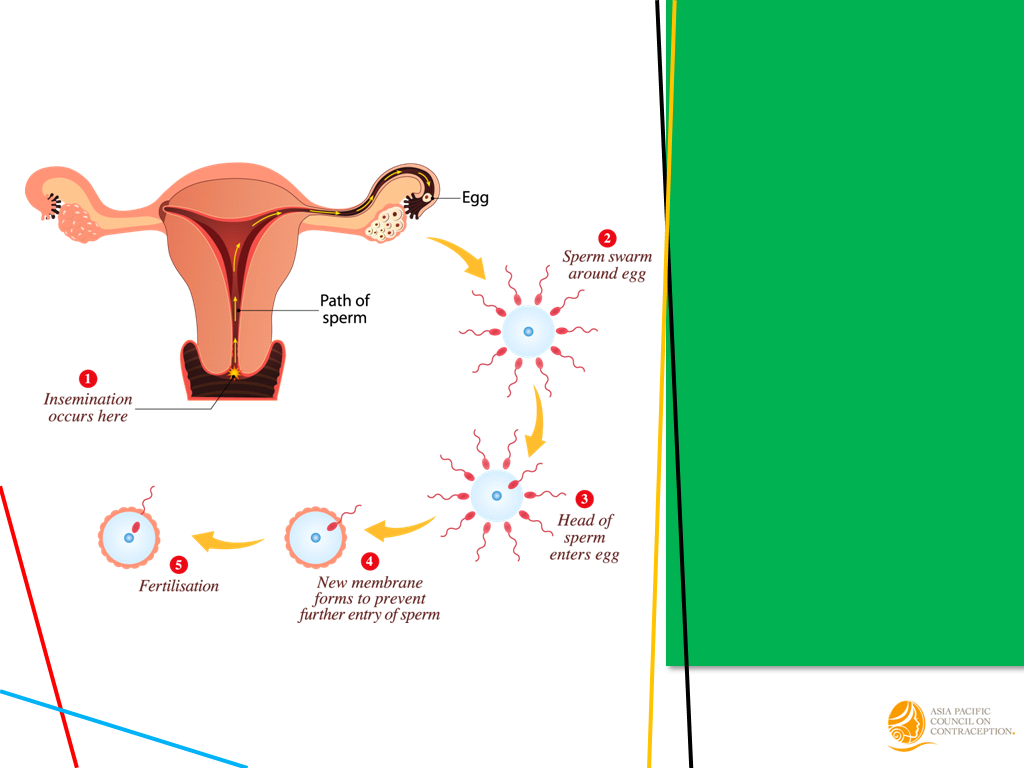 Pregnancy may occur after sexual intercourse between a girl who has already started menstruating and a boy who has reached maturity
During sexual intercourse, the penis delivers semen into the vagina through ejaculation
27
[Speaker Notes: (Read slide)

If sexual intercourse takes place when the woman is ovulating, the sperm will meet the egg in the fallopian tube. Fusion of egg and sperm is called fertilization. 

After fertilization, the fusion of sperm and egg develops into an embryo, a growing body of cells which implants in the uterus and continues to grow into a fetus. 

The woman’s body undergoes changes during pregnancy. During pregnancy, a woman may also experience changes in moods and emotions.]
Chapter 3: The description of available Contraceptive Methods
28
Types of contraception
Natural: coitus interruptus, calendar method, temperature... – HIGH FAILURE RATES!
Barrier: male and female condom – The only ones with double protection (pregnancy and STD), however their failure rate is almost as high as with natural methods
Hormonal contraception - Short term reversible: Combined pills, progestogen-only pills, monthly or quarterly injections, patch, vaginal ring
Hormonal contraception - Long acting reversible: IUD, IUS, implants
Irreversible: Sterilization, vasectomy and tubal implant
29
[Speaker Notes: The last 3 have high efficacy rates!!!!]
Natural methods
30
Calendar method
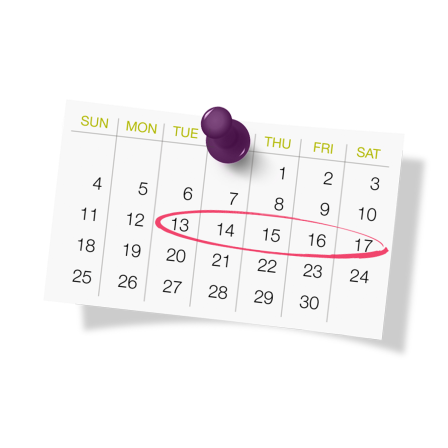 EVERY TIME
Establishing which days are fertile by observing menstrual cycles
Abstaining from sexual intercourse during the fertile period
HIGH failure rates – you can calculate your fertile period incorrectly or ovulation may not occur on the expected date
Fails in 5-25% of cases
31
Observing cervical mucus method
EVERY TIME
Cervical mucus is an odorless secretion produced in the neck of the womb. This secretion comes out of the vagina at a specific phase of the menstrual cycle and can be more fluid and transparent at times (when a woman is fertile) and thicker and whiter at others (during the infertile period)
By learning to identify the characteristics of this mucus, a woman can determine the period during which she can or cannot have sexual intercourse if she wants to avoid pregnancy. 
Failure rate:  up to 25%
32
Basal-temperature method
EVERY TIME
The body temperature of a woman rises during ovulation (0.2 to 0.5 degrees) 
An increase in temperature means that the woman is ovulating
Therefore, with this method, by measuring basal temperature every day, it is possible to determine the infertile phase following ovulation
Failure rate: 25%
33
Breastfeeding and amenorrhea method
EVERY TIME
Women who only breastfeed their child (only breastfeed their baby when he or she requires it), are protected against pregnancy and do not need additional contraception to avoid pregnancy, so long as their periods have not yet restarted
Eventually women may ovulate even if their periods have not returned, thereby affecting the efficacy of this method
Failure rate: 2-4%
34
Coitus interruptus method
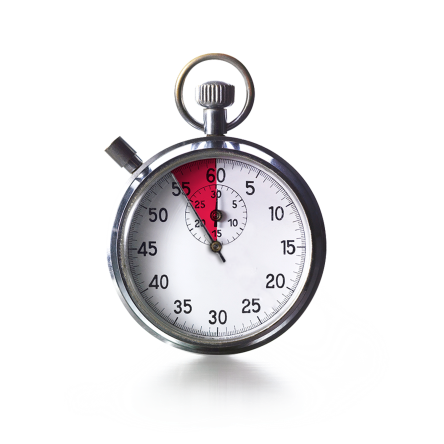 EVERY TIME
Withdrawing the penis from the vagina before ejaculation
As ejaculation occurs outside of the female genitalia, conception should not occur
It can fail due to the involuntary release of some sperm before ejaculation
Failure rate: 4-27%
35
Barrier methods
36
Male and female condom method
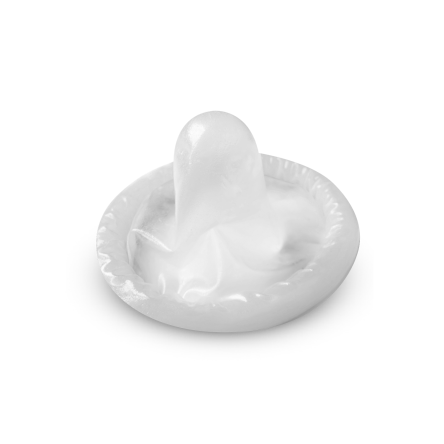 EVERY TIME
Both form a mechanical barrier that prevents the passage of sperm
They are the only methods that protect from STIs (sexually transmitted infections)
Both need to be in position before the start of sexual intercourse and kept in place until the end
Disposable
Failure rate: 2-21%
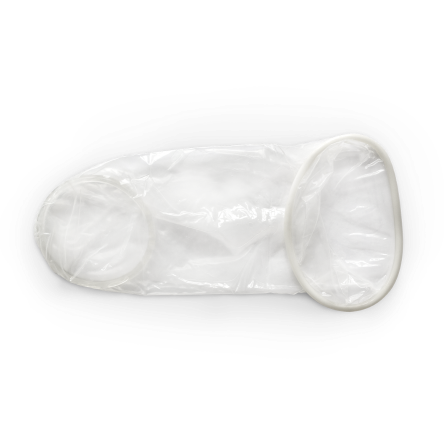 37
Sponge method
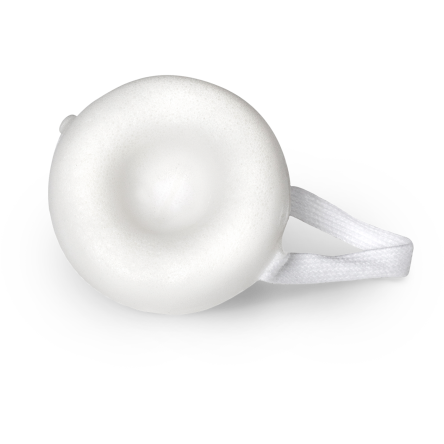 30 HOURS MAX
The sponge forms a mechanical and chemical barrier (spermicide) that prevents the passage of sperm. The spermicide has to be activated by irrigating the sponge
It can be used on demand 
It isn’t affected by other medications
Does not protect against HIV infection (AIDS) and other sexually transmitted infections (STIs)
Failure rate: 20-24%
38
Diaphragma method
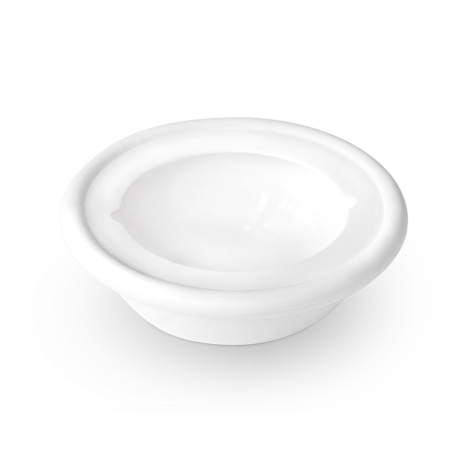 24 HOURS MAX
Forms a mechanical and chemical barrier (spermicide) that prevents the passage of sperm
Does not protect against HIV infection (AIDS) and other sexually transmitted infections (STIs)
Needs to be initially fitted by a healthcare provider 
Has to be positioned before the start of sexual intercourse and kept in place until the end
Failure rate: 6-12%
39
Cervical cap method
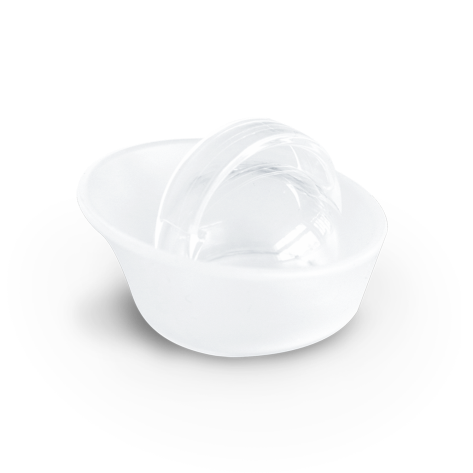 48 HOURS MAX 
A cervical cap blocks the entrance to the cervix to stop sperm from entering the womb
It can be used on demand
They are easily carried with you
Hormone free
Requires initial fitting by healthcare provider
Does not protect against HIV infection (AIDS) and other sexually transmitted infections (STIs)
Failure rate: 9-16%
40
Chemical methods
41
Spermicide method
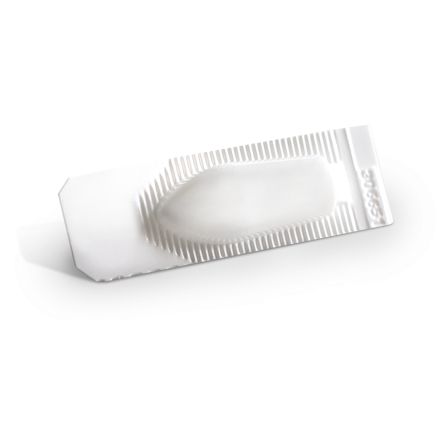 EVERY TIME
Spermicides affect the way a sperm travels in the womb making it hard for them to move freely and fertilize an egg
It’s easy to use
It is hormone free
Should not be used as a contraceptive on its own as it is not effective
Does not protect against HIV infection (AIDS) and other sexually transmitted infections (STIs)
Failure rate: 18-28%
42
Hormonal Contraception
43
Hormonal contraception: Principle of combined methods (estrogen + progestogen)
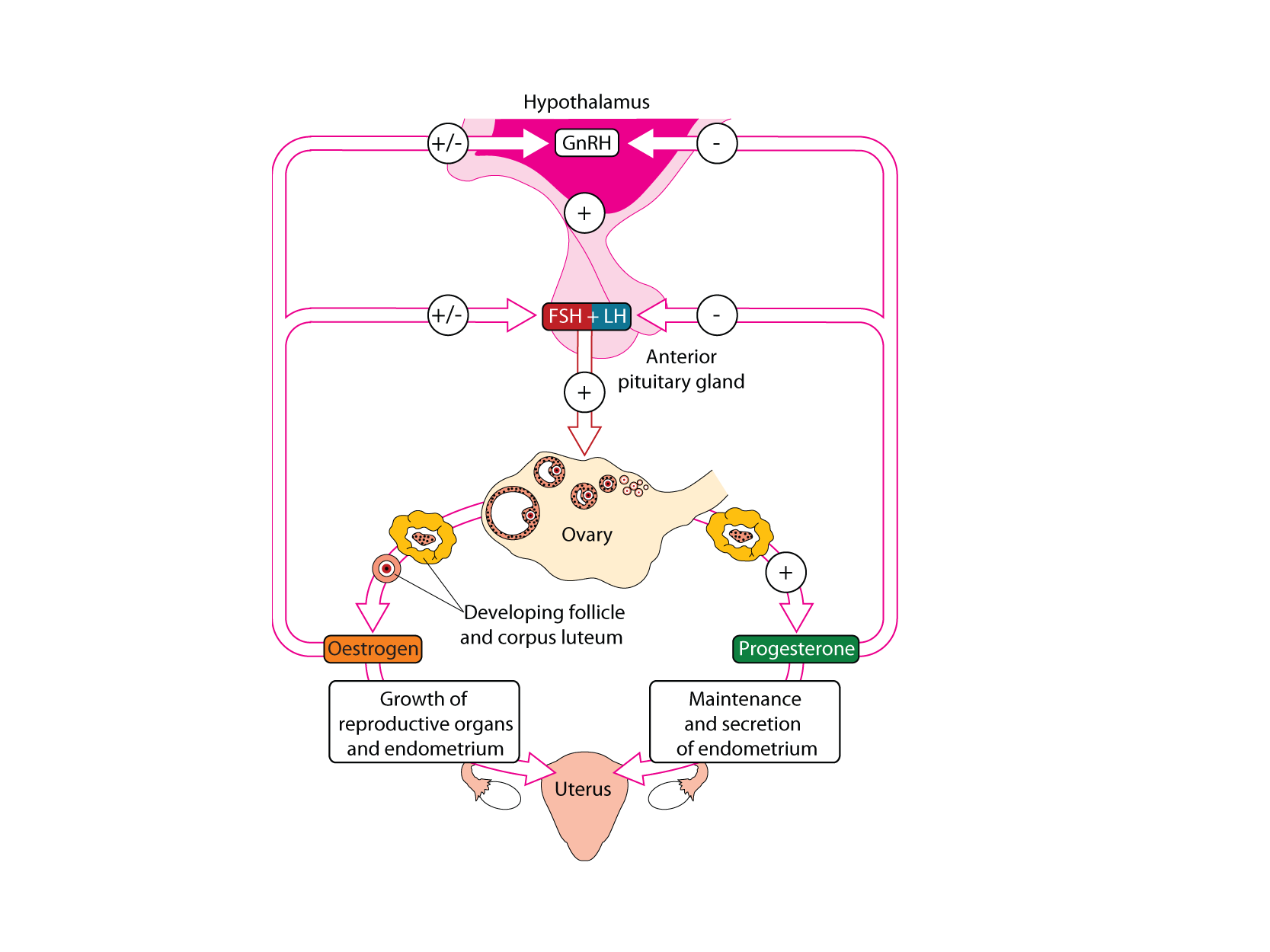 CHCs maintain negative feedback through the cycle
Mimics hormonal state of early pregnancy: prevents further ovulation
Continuous progestogen prevents mid-cycle LH surge
44
[Speaker Notes: The hormonal system controlling fertility.

[click]

The continued presence of EE and progestogen inhibit production of GnRH by the hypothalamus and secretion of FSH and LH by the pituitary gland. 

[click]

This is the hormonal balance that occurs in early pregnancy to suspend regular ovulation.

[click]

Progesterone is released in larger amounts by the corpus luteum as it decays, signalling to the pituitary that it should not produce the normal surge in luteinising hormone that is needed to trigger ovulation.]
Hormonal contraception: Mechanism of action of combined methods (estrogen + progestogen)
Mechanisms
Inhibiting fallopian cilla
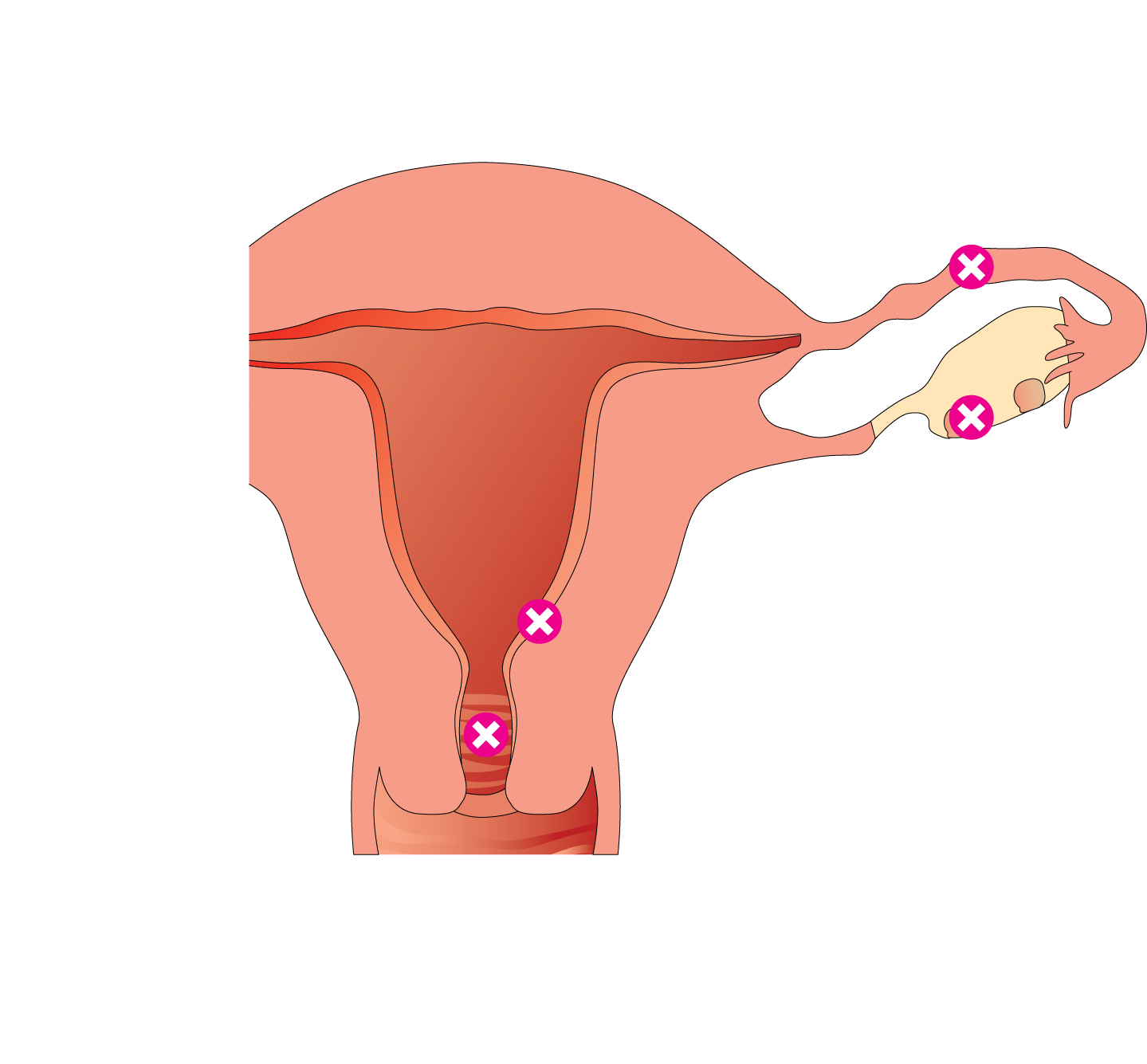 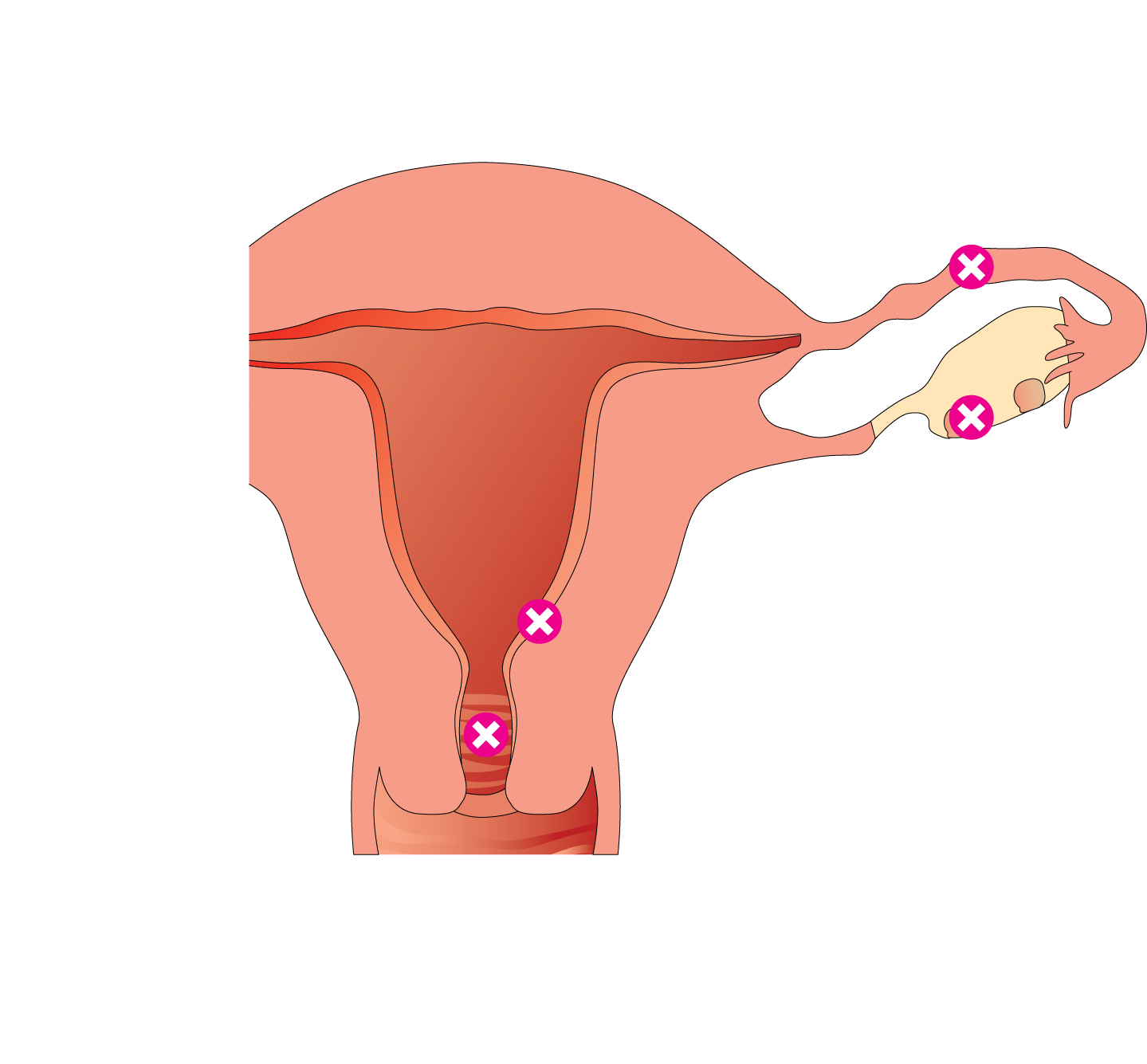 Inhibit transport of ovum
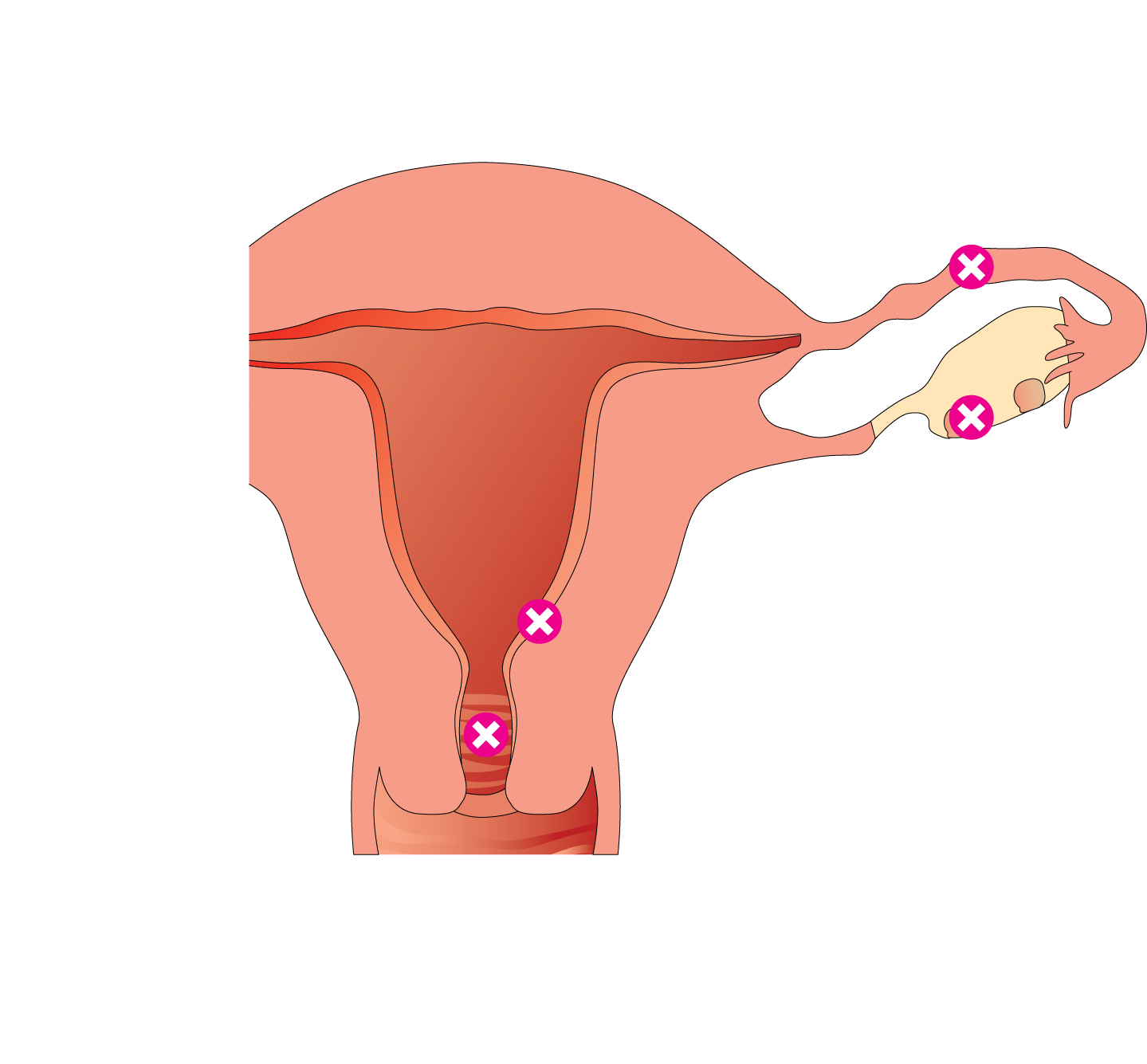 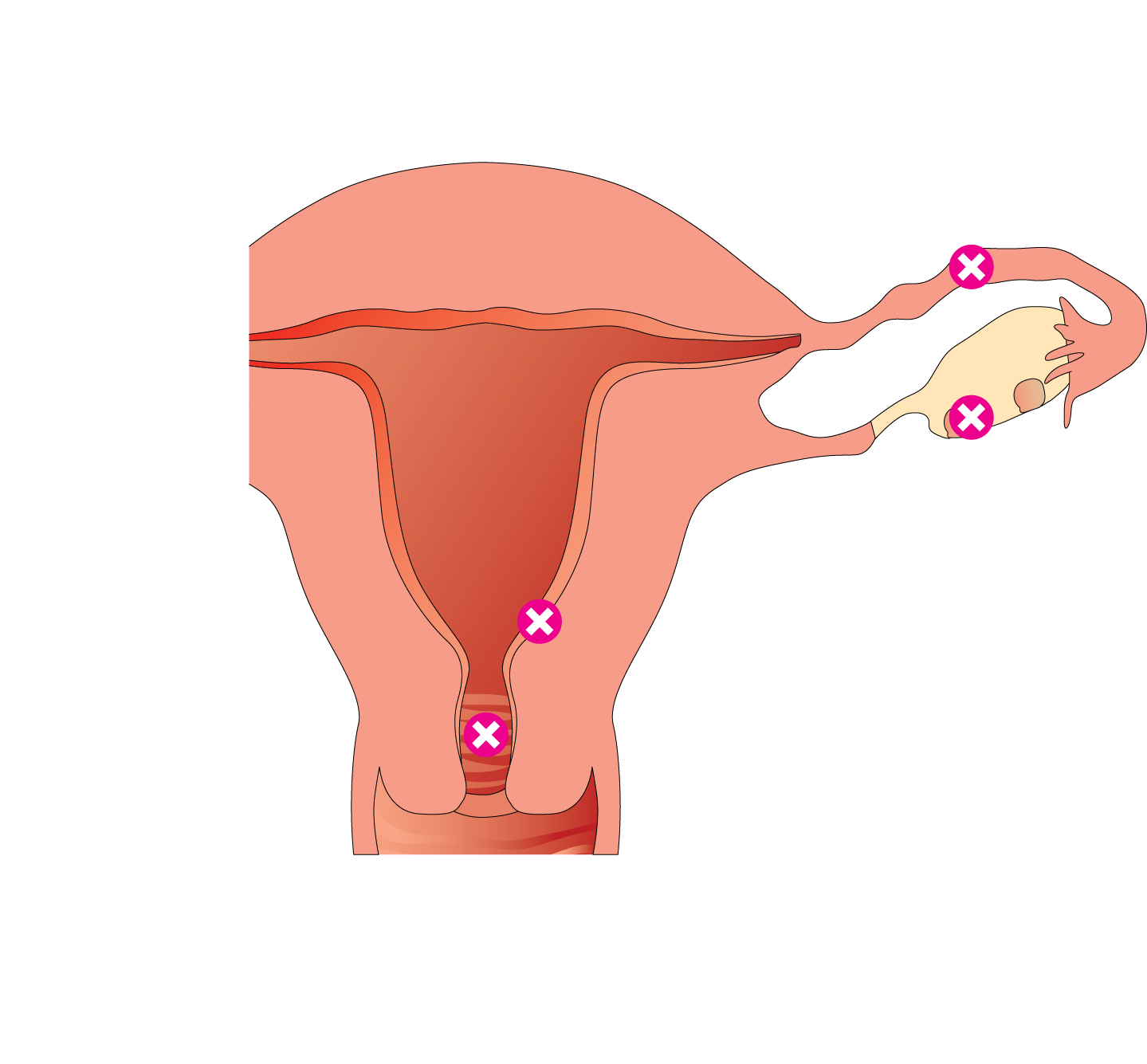 Inhibiting ovulation
No ovum – no conception: COC, Vaginal ring, Patch, Implant
Thickening cervical mucus plug
Prevent entry of sperm
45
[Speaker Notes: If the blood contains relatively high levels of both oestrogen and progestogen throughout the follicular and luteal phase of the cycle, the negative feedback mechanism is triggered.

Without GnRH there is not enough FSH to stimulate the ovary to develop a follicle.

If a follicle is already developed it will be waiting for the mid-cycle surge in LH to cause it to erupt and release the ovum. If the surge does not occur, no ovum will be released.

There are also some minor effects that reinforce the contraceptive effect: these relate to the usual functions of progesterone, altering the consistency of the cervical mucus and causing the endometrium to shed its functional layer.

There is some evidence that progesterone may influence the movement of ova along the fallopian tube.]
Short term reversible methods
Combined pills
Progestogen-only pills
Injectables
Vaginal ring
Patch
Emergency pill
Depend on correct use by the woman
46
Combined Oral Contraceptive
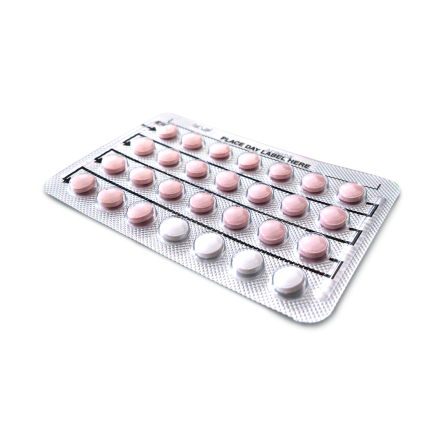 According to a survey conducted by Bayer in 2009 on 24,320 women aged 15 to 49 years, approximately 66% of European women had already used oral contraceptives.
Currently, approximately 80 million women avoid pregnancy by using pills.
47
Combined Oral Contraceptive
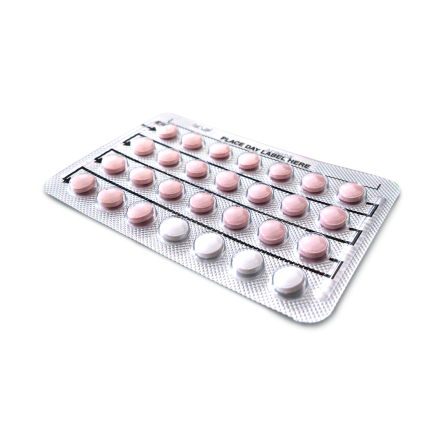 EVERY DAY
They comprise 2 female hormones: estrogen and progestogen
Different pills can provide different benefitsthe benefits vary according to the different types available
They work by preventing ovulation and by thickening the secretion of cervical mucus
If used correctly, chances of failure are very low (less than 0.3% per year); however, in real use failure reaches 8%
48
Additional benefits of the pill
Regularizes the menstrual cycle
Reduces benign ovarian cysts
Reduces the risk of benign breast disease, endometrial cancer and ovarian cancer
Reduces the rate of ectopic pregnancies and pelvic inflammatory disease
Social and reproductive benefit
Reduces anemia caused by heavy menstrual bleeding
Benefits for skin and hair – some pills
May reduce risk of colon cancer
49
Common side effects of the pill
These side effects are relatively frequent (1-5% of pill users):
Headaches
Mood swings
Acne
Weight gain
Reduced or increased libido
Painful breasts
Swelling...
50
Venous thromboembolism (VTE)
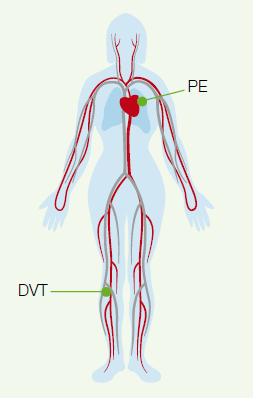 CLASS EFFECT: VTE risk      during COC use
VTE comprises 2 related conditions — DVT and PE —
Deep vein thrombosis (DVT)
Typically occurs in the lower leg 
Often asymptomatic or associated with minimal symptoms 
Often undiagnosed
Pulmonary embolism (PE)
Potentially life-threatening
VTE is fatal in 1–2% of cases1
Risk factors: personal or family history, age, obesity, smoking, sedentary lifestyle, surgery, trauma, immobilization
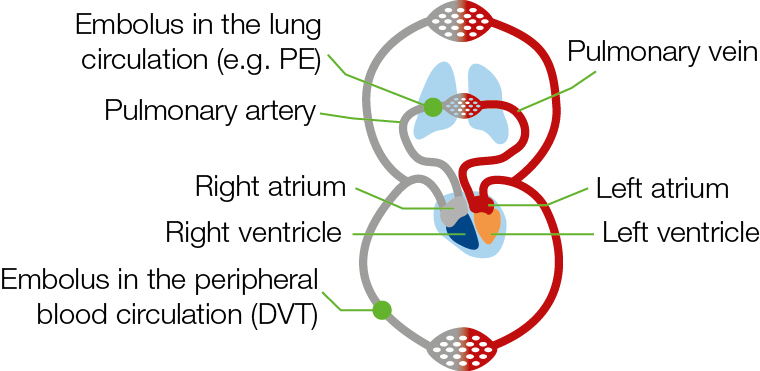 1European Medicines Agency. 2001
51
[Speaker Notes: Like all products containing estrogens and progestins, COCs are associated with an increased risk of VTE (Class Effect). 
VTE includes two related conditions: deep vein thrombosis (DVT) and pulmonary embolism (PE); however, VTE events in rare locations have also been reported, e.g. in retinal, cerebral or mesenteric veins. 
DVT is a condition in which a blood clot (thrombus) forms in a deep vein, typically in the large veins in the lower leg, thigh or pelvis. DVT may be clinically asymptomatic or associated with minimal symptoms and may be diagnosed with delay or go entirely undiagnosed.
Post-thrombotic syndrome may occur following DVT, resulting in long-term impairment. The symptoms of post-thrombotic syndrome in the leg can include swelling, pain (aching or cramping), heaviness, itching or tingling and skin ulceration.1
PE occurs when part of a thrombus in the deep veins breaks away and travels through the bloodstream blocking the arteries in the pulmonary circulation. As with a DVT, a PE may be diagnosed with delay or may go entirely undiagnosed.
PE can lead to persistent perfusion defects and pulmonary hypertension,2 may be life-threatening or may have a fatal outcome, e.g., may result in circulatory collapse.
According to a public assessment report on COCs and VTE by the European Medicines Agency, VTE is fatal in 1–2% of cases.3


References

Kahn SR. How I treat postthrombotic syndrome. Blood 2009;114(21):4624–31.
Meyer G, Planquette B, Sanchez O. Long-term outcome of pulmonary embolism. Curr Opin Hematol 2008;15(5):499–503.
European Medicines Agency. European Agency for the Evaluation of Medicinal Products Committee for Proprietary Medicinal Products public assessment report: combined oral contraceptives and venous thromboembolism. 2001. Available from: http://www.lakemedelsverket.se/upload/halso-och-sjukvard/Information%20EMEAAbort%5B1%5D.pdf [Accessed 23 Jan 2012].]
Incidence of venous thromboembolismper 10,000 woman-years1-3
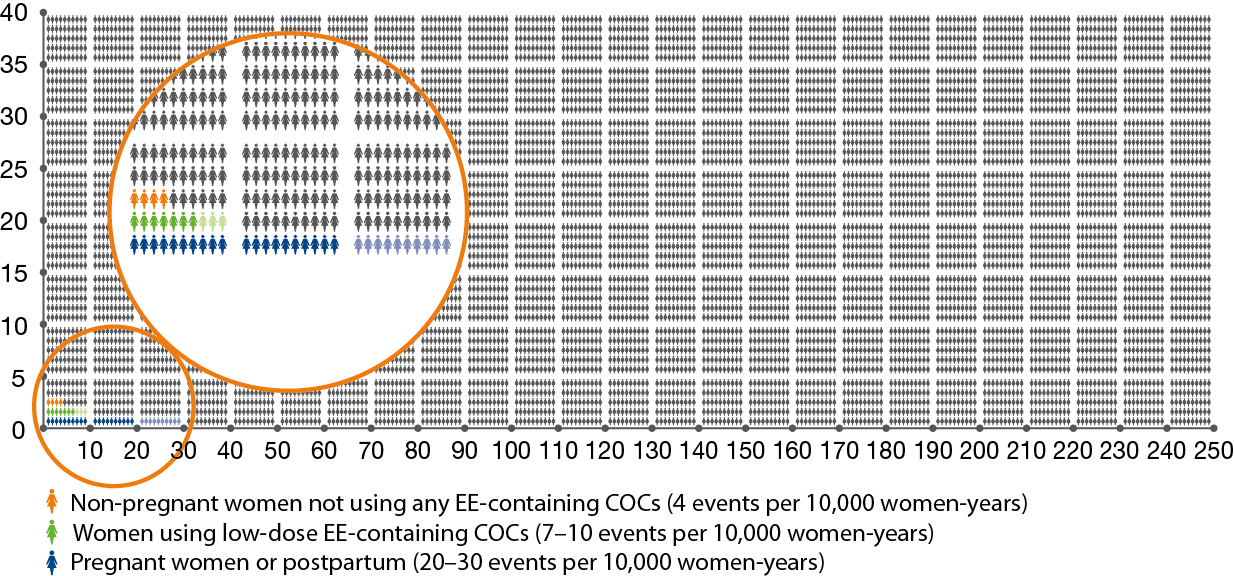 1Dinger et al. Contraception 2007;75(5):344–54; 2Dinger et al. Contraception. 2014;89(4):253-63;3Heit et al. Ann Intern Med. 2005;143(10):697-706
52
[Speaker Notes: VTE is a rare (7-10 per 10,000 women years),1,2 serious adverse event associated with the use of low-dose COCs (containing < 50 µg ethinylestradiol). The most recent data suggest that the frequency of VTE diagnosis is approximately 4 per 10,000 woman years in non-pregnant, non-COC users,1 and ranges between 20 to 30 per 10,000 woman years during pregnancy or the postpartum period.3 VTE may be fatal in 1-2% of cases.4 The risk for VTE in women taking low-dose COCs is therefore lower than the risk associated with pregnancy and following childbirth.


Reference

Dinger JC, Heinemann LA, Kühl-Habich D. The safety of a drospirenone-containing oral contraceptive: final results from the European Active Surveillance Study on oral contraceptives based on 142,475 women-years of observation. Contraception 2007;75(5):344–54.
Dinger J, Bardenheuer K, Heinemann K. Cardiovascular and general safety of a 24-day regimen of drospirenone-containing combined oral contraceptives: final results from the International Active Surveillance Study of Women Taking Oral Contraceptives. Contraception. 2014;89(4):253-263.
Heit JA, Kobbervig CE, James AH, Petterson TM, Bailey KR, Melton LJ, 3rd. Trends in the incidence of venous thromboembolism during pregnancy or postpartum: a 30-year population-based study. Ann Intern Med. 2005;143(10):697-706.
European Medicines Agency. European Agency for the Evaluation of Medicinal Products Committee for Proprietary Medicinal Products public assessment report: combined oral contraceptives and venous thromboembolism. 2001. Available from: http://www.lakemedelsverket.se/upload/halso-och-sjukvard/Information%20EMEAAbort%5B1%5D.pdf. Accessed 1 March 2014.]
Risks of death: common life events compared with fatal VTE risk for COC users
Society of Obstetricians and Gynecologists of Canada, Feb 2013: Position Statement: Risk of Diane-35 and VTE
53
Pills with progestogen only
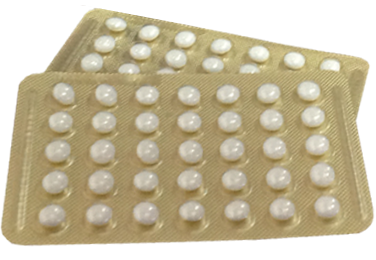 EVERY DAY
Also called mini-pills
They work by altering cervical mucus, some of them inhibit ovulation
They are continuous, i.e. you take 1 tablet a day WITHOUT an interval
Menstruation may cease altogether or become irregular
Usually used by breastfeeding women so as not to alter their milk or by those who cannot take estrogen
Failure rate: 0.3 – 9%
54
Injectable Contraceptives
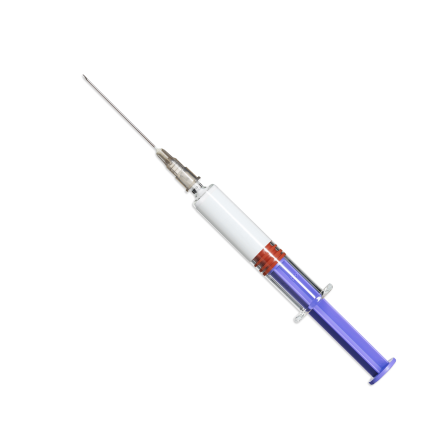 1-3 MONTH
With 2 hormones (estrogen and progestogen)
They work like the pill
They have prolonged action, so they only need to be administered once monthly, thereby avoiding the risk of forgetting, and are more practical
Modern low-dose injectable contraceptives are quite safe and are generally well tolerated by women who use them and want contraceptive control without affecting their daily routines
Administer once a month, regardless of menstruation
Failure rate: 0.05 – 6%
55
Injectable Contraceptives
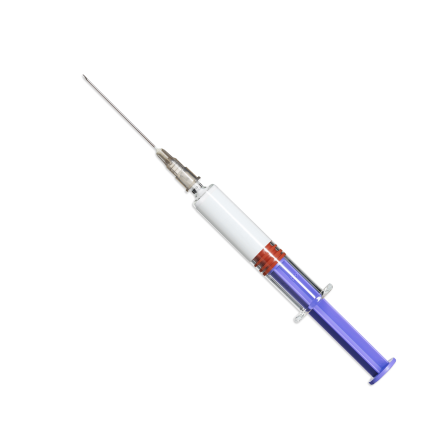 3 MONTH
Progestogen-only
Administered every 3 months, guarantees protection                                              via inhibition of ovulation and alteration of cervical mucus;many women stop having periods while they use them
This method can be used while breastfeeding
Administer every 90 days regardless of menstruation
Fertility may return immediately upon suspension, or may take up to 9 months
Can cause some women to put on weight
Failure rate: 0.3 – 6%
56
Vaginal Ring
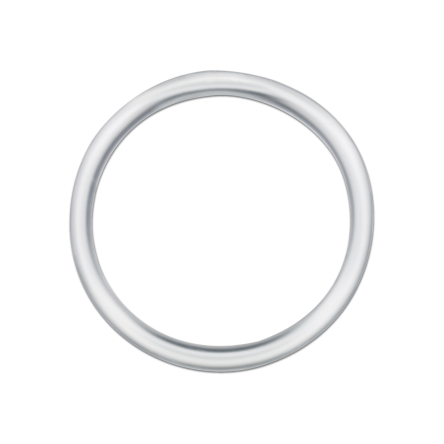 EVERY MONTH
The vaginal ring is placed inside the vagina for 21 days, followed by a 1-week interval, after which the next ring is inserted
It comprises 2 hormones: estrogen and progestogen
It works in the same way as the contraceptive pill, inhibiting ovulation and modifying mucus 
It has the same contraindications and side effects as the pill
Same risk of thrombosis as combined pills
Failure rate: 0.3 – 9%
57
Contraceptive Patch
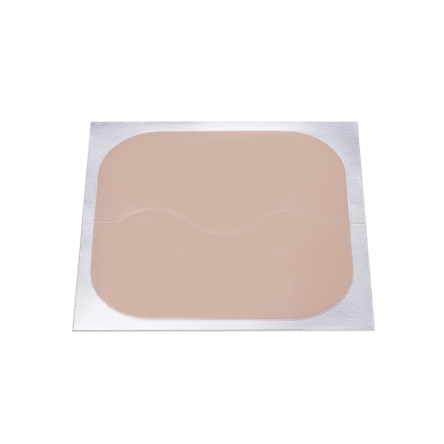 EVERY WEEK
3 patches per box, each one stays on the skin for 1 week.               After 3 weeks, there is a 7 day patch-free period
Comprises 2 hormones: estrogen and progestogen
It works in the same way and has the same contraindications            as the pill; the risk of thrombosis is also similar. 
It has to be stuck to the upper inner thigh, inner arm, lower abdomen or buttocks, and the location needs to be rotated
Failure rate: 0.3 – 9%
58
Emergency Pill
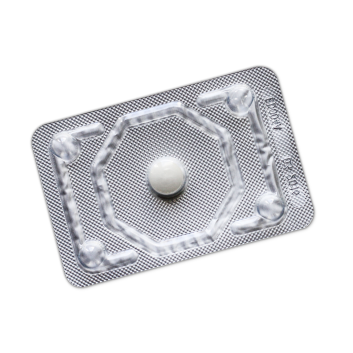 ON TIME
Progestogen-only pill
Should only be used as an emergency: unprotected intercourse, failure of another method, rape
It is not abortive!
It can prevent or delay ovulation for several days. If ovulation has already occurred it also alters transport of the egg and the sperm in the Fallopian tubes
The most important effect is the inhibition or delay of ovulation, but it also interferes with the ability of sperm to swim and bind to the egg
There are single-dose pills or pills that have to be taken twice, at a 12-hour interval
It should be taken within a maximum of 3 days following intercourse. The closer to the unprotected sexual act, the better the efficacy
59
Hormone doses of Emergency Pill
High dose of hormone needed: e.g. 1500 µg Levonorgestrel / tablet, comparable to 50 (!) daily doses of Levonorgestrel in a POP (mini pill)
Therefore only to be used in emergency cases within no more than 72 hours after unprotected intercourse
Not to be used as regular contraceptive method!
Efficacy: Results from a randomized, double-blind clinical study conducted in 2001 (1) showed that a 1500 microgram single dose of Levonelle 1500 (taken within 72 hours of unprotected sex) prevented 84% of expected pregnancies
1Lancet 2002; 360: 1803-1810
60
Efficacy of Emergency contraception decreases considerably the later it is taken
Take it as soon as possible after unprotected intercourse
http://www.nhs.uk/Conditions/contraception-guide/Pages/how-effective-emergency-contraception.aspx
61
General practitioner prescribing patterns of Emergency Pill
1200
Summer 
holidays
1000
800
No. of items prescribed/million patients
600
Christmas 
holidays
400
Oxfordshire
200
Rest of England
0
Apr
Jun
Dec
Feb
Jun
Aug
Oct
Dec
Feb
Jun
Oct
Dec
Feb
Apr
Jun
Oct
Dec
Feb
Apr
1995
1997
1998
1999
1996
Shakespeare J et al. BMJ 2000;320:291.
62
Aug
Oct
Apr
Apr
Aug
Aug
[Speaker Notes: The figure shows the prescribing levels for Oxfordshire and England (excluding Oxfordshire).  Over the four years the 
baseline prescribing of norethisterone in Oxfordshire was about 600 items/month/million population between October
 and April. Between November 1995 and November 1998, there was a marked decrease in prescribing, 
with a significant difference between these minimums (P<0.01). From April each year, the number of items 
prescribed rose rapidly to a maximum in July of about 1100 items/month/million population. There are sub-peaks in 
prescribing around the Christmas and new year period in each year. This prescribing pattern is the same as the English 
prescribing levels, which are available only for the past two years. In our literature search we found no other papers
 describing this phenomenon. 
We obtained electronic prescribing analysis and cost information on the number of prescriptions 
for norethisterone 5 mg issued by Oxfordshire general practitioners between April 1995 and December 
1998. We also obtained prescribing levels for general practitioners in England from February 1997 until January 1999. 
This seasonal variation in prescribing cannot be explained by metropathia haemorrhagica or menorrhagia. 
The significant reduction in the minimums of the prescribing values suggest that Oxfordshire general practitioners may 
have changed their prescribing for menorrhagia. It seems most likely that the seasonal peaks in prescribing were due to 
patients wishing to delay menstruation during holidays, particularly summer holidays. We have no information about 
whether this prescribing was doctor or patient generated, whether it was the same patients who requested prescriptions 
each year, or whether this generated extra workload in consultations or the prescriptions were obtained as repeats. 
Since this prescribing pattern for norethisterone was replicated in the national data, the seasonal variation cannot be 
due to the relatively affluent and well informed population in Oxfordshire (which is in band 2 of the Jarman score based area 
classification of deprivation, where band 1 represents the most affluent of seven bands in total) or to the large student 
population of Oxfordshire (7.7% of the Oxfordshire population in the 1991 census, compared with the English average of 4.3%). 
If this seasonal prescribing is to delay periods during holidays this would make norethisterone a "lifestyle drug" that is, "a
 pharmaceutical product characterised as improving quality of life rather than alleviating or curing disease."4 Whether this
 lifestyle or convenience prescribing is appropriate for the NHS is open for debate. Fortunately, norethisterone is a cheap 
drug at £7.20/100 5mg tablets5 (unlike sildenafil), has few side effects and most patients who take it are likely to be
 paying prescription costs.]
Long acting methods
Copper IUD
Hormonal IUD or IUS
Hormonal implant
They do not depend on the patient!
They must be inserted by a well-trained healthcare professional.
63
Copper Intrauterine Device (IUD)
5-10 YEARS
It is a small plastic device coated in copper, usually in the shape of the letter T
It does not contain any hormones
It is inserted inside the womb by a doctor. It releases the copper, making it difficult for sperm to pass, for a period of up to 10 years.
An IUD is a safe and reversible method. In some women, it can increase menstrual bleeding
It is not abortive
Fertility returns after removal
It can be used when breastfeeding
Failure rate: 0.6 to 0.8%
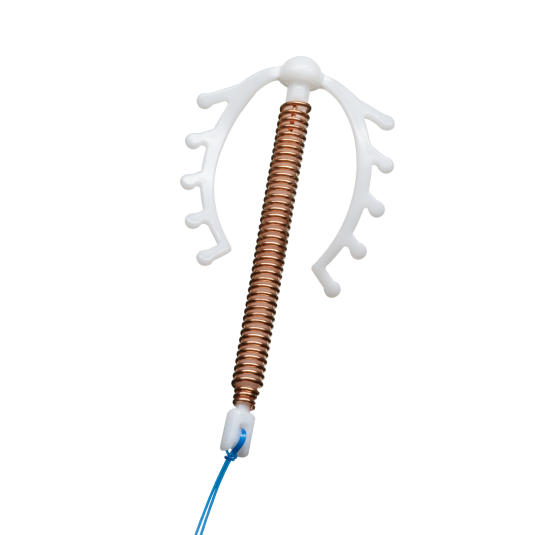 64
Hormonal IUD or Intrauterine System (IUS)
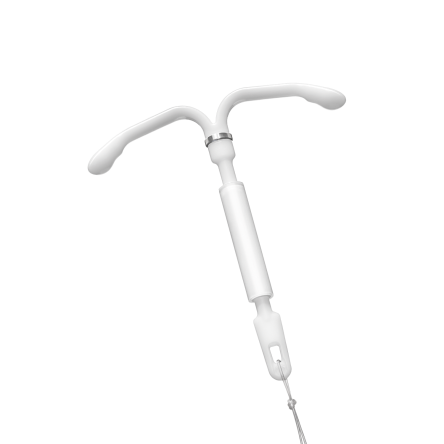 3-5 YEARS
It is a small device in the shape of the letter T, with a progestogen-containing cylinder
Inside the womb, it releases small amounts of hormone for a period of up to 5 years
It is a reversible method; fertility returns quick after removal
It can be used during breastfeeding and by women who cannot use estrogen
The IUS lessens the amount of menstrual bleeding, makes it shorter                     and in some cases it is absent
It can also be used for other indications, such as heavy menstrual bleeding, in hormone replacement therapy, protecting against excessive growth of the womb layer. 
Failure rate: 0.2%
65
Hormonal Implant
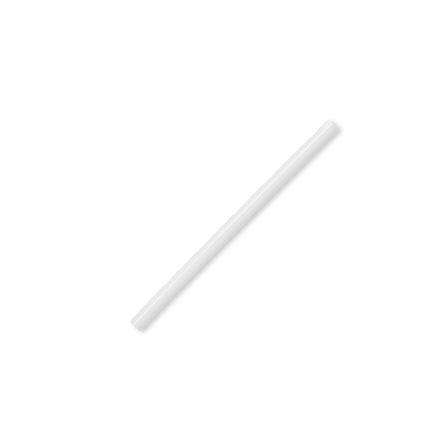 3-5 YEARS
This is a small silicone stick that contains a hormone (progestogen)
It works by inhibiting ovulation, modifying cervical mucus and altering the endometrium
The stick is inserted under the skin of the arm by a doctor and remains in place for up to 3 years, after which it has to                                     be removed.
Some women can have reduced or absent menstrual  bleeding                         during use
It can be used when breastfeeding and by women who cannot                             take estrogen
Failure rate: 0.05%
66
Permanent methods
Sterilization
Vasectomy
Tubal implant
Procedures carried out by well-trained healthcare providers
67
Sterilization
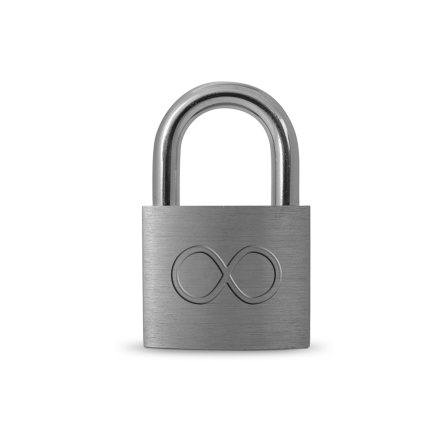 PERMANENT
Surgery performed on women, during which the Fallopian tubes are interrupted, preventing the egg from reaching a sperm
As is it irreversible, it is important for the woman to be sure that she will not change her mind afterwards;                                                     check with your doctor whether it is the right time to                                                 choose this option
Failure rate: 0.5%
68
Vasectomy
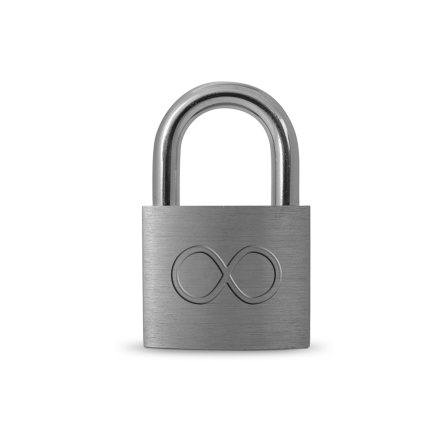 PERMANENT
This is a permanent form of surgery on men, during which the                               ductus deferens is interrupted, preventing sperm from                                   reaching the seminal vesicle and being ejaculated                                                 with the semen
The man can continue to have erections and ejaculations, without interfering with sexual intercourse
It can eventually be reverted with surgery,                                                                  but success is not guaranteed
Failure rate: 0.1 – 0.15%
69
Tubal Implant
PERMANENT
Flexible devices made of stainless steel in the form of coils that are inserted inside the Fallopian tubes via hysteroscopy (procedure under video control)
They can be inserted without anesthesia or in hospital under sedation
The coils block the Fallopian tubes and prevent sperm from coming into contact with the eggs
It is irreversible as it would be difficult to unblock the tubes afterwards
No cuts or scars
After insertion it takes approximately 3 months for the Fallopian tubes to become completely blocked
Failure rate: 0.05%
70
Efficacy of contraceptive methodsduring first year of use
if used correctly
as commonly used
Low efficacy
High efficacy if used correctly
Very high efficacy
Failure rate [%]
Trussell J. Contraceptive Efficacy. In Hatcher RA, Trussell J, Nelson AL, Cates W, Kowal D, Policar M. Contraceptive Techology: Twentieth Revised Edition. New York NY: Ardent Media, 2011
71
Chapter 4: The most relevant Factors for Contraceptive Counselling
72
What do women think about and expect from contraception?
Bayer conducted a big global Market Research Study (AIMS) asking
>6000 women (15 – 49 y)
Australia, Asia, Europe, North/South Americas
All women currently use, or are open to using hormonal contraception
73
AIMS: Current use of contraceptive methodsGlobal total
Women were allowed to select more than one answer, therefore responses will sum to over 100%
74
AIMS: Factors influencing contraceptive choiceGlobal total
n=6,179
Women were allowed to select more than one answer, therefore responses will sum to over 100%
75
Efficacy of contraceptive methodsduring first year of use
if used correctly
as commonly used
Low efficacy
High efficacy if used correctly
Very high efficacy
Failure rate [%]
Trussell J. Contraceptive Efficacy. In Hatcher RA, Trussell J, Nelson AL, Cates W, Kowal D, Policar M. Contraceptive Techology: Twentieth Revised Edition. New York NY: Ardent Media, 2011
76
AIMS: Reasons for choosing an IUSGlobal total
Q1b. Why did you choose to go on a hormonal coil (intrauterine system)?
77
AIMS: Reasons for current use of an OCGlobal total
n=2,709 women using an oral contraceptive
Women were allowed to select more than one answer, therefore responses will sum to over 100%
78
AIMS: Likelihood to switch to OC with claims like: Global total
Factors
More natural option/uses hormones produced naturally
Better regulated periods
Does not reduce sexual desire/libido
Fewer side effects like headache, cramps, etc.
Lightening of heavy bleeding
79
n=6,179
AIMS: Diagnosis with gynecological conditionsGlobal total
Women were allowed to select more than one answer, therefore responses will sum to over 100%
80
n=6,179
AIMS: Discussion of menstrual symptoms with HCPs Global total
n=6,179
Women were allowed to select more than one answer, therefore responses will sum to over 100%
81
AIMS: Top of mind improvements for contraceptives
n=776
82
First ask a few questions
Age
Relationship (regular partner / multiple partners)
Menstrual history
Previous contraception
Previous Medical History: current, past, STIs
Drug History
Contraindications to hormonal contraception: 
smoking (+ age >35), 
family or own history of clots 
breast/cervical cancer
Migraine with aura
“First, I need to ask a few questions about your health and relationships to decide which methods are most appropriate...”
83
Get an insight into what they like and what they know
Ask them what they are hoping to get out of the consultation and what they know so far (let the patient lead the consultation)

Try to determine which type of method will be most appropriate e.g.
Any preferences
Preferred delivery
Ability to remember to take pills
Like injections
84
Describe methods and provide additional information
Describe a method in more detail 
How it works
Treatment course 
Side effects / risks (and effects on menstrual cycles)
Positives vs. negatives
Briefly discuss other options 
Mention alternatives
Ending 
Let think about it and advise them they can return again if they wish to discuss other options
Summarize and handout leaflets and provide links to websites (your-life.com, WHO medical eligibility criteria for contraceptives, planned parenthood etc…..)
85